Portfólio de projetos de tic
Resumo executivo
outubro/2013
GOVERNANÇA
GESTÃO DO CONHECIMENTO
SISTEMAS JUDICIAIS
SISTEMAS ADMINISTRATIVOS
ESTRUTURA  DE  TIC
Total de Projetos: 59
Projetos Estratégicos SETIC
Total de Projetos: 59
Sistemas Judiciais
NOV/13 - 92%
Painel de Chamadas de Audiência
SET/13 - 88%

BNMP 
2ºgrau
OUT/13 - 99%
Sist. Gravação de Audiência
Susp. - 50%
PJe – Juizados 
Cíveis RMR
A Definir - 25%
PJe – Colégio Recursal
JUL/13 - 100%
Certificados Digitais para uso de Sistemas
SET/13 - 100%
Controle de Paradigmas Recursais
JAN/14 - 49%PJe - Executivos Fiscais Municipais
JAN/14 - 25%
Gestão de Pagamento de
Precatório
1ª Fase
JAN/14 - 48%
Tabelas Unificadas 2º Grau
MAI/15 - 19%
Expansão - Gravação de Audiência Digital
A Definir - 11%

Custas Judiciais
Susp. - 10%

Vitaliciamento
2ª Fase
A Definir - 2%
Gestão da Execução Penal
Susp. - 0%
PJe - Corregedoria 
2ª Fase
Sistemas  Administrativos
Gestão do Conhecimento
FEV/14- 49%
Sistema de Diárias
AGO/13 - 100%

Portal Corporativo
OUT/13 - 99%
Mandados & Alvarás Digitais
A Definir - 5%

Aquisição de Sistema Ambulatório Médico
Nov/13 - 25%


Selo - SICASE
OUT/13 - 100%
Disponibilização da Plataforma Tecnológica EAD
OUT/13 - 100%

Arquivo Geral
DEZ/13- 25%
Automação dos fluxos de processo SGP
JAN/14 - 25%

Jurisprudência
A Definir - 0%
Arquivo 
Geral (Novo)
Estrutura de TIC
DEZ/13 - 50%
Judiciário Conectado
A Definir - 21%
Aquisição de Micros
MAR/14 - 51%
TJPE Otimizado
OUT/13 - 90%
Aquisição de Scanners
OUT/13 - 81%
Redundância de Instalações Físicas
(1ª Fase Espeficicação)
DEZ/13 - 79%
Implantação do Configuration Manager
NOV/13 - 60%
Migração Sybase
A Definir - 0%
Implantação do MS Exchange
ABR/14 - 17%
Implantação do Service Manager
A Definir - 4%
Padronização das Estações de Trabalho
Governança
OUT/13 - 78%

Implantação da Norma de Certificados Digitais
DEZ/13 - 64%
Gestão de Riscos
OUT/13 - 98%
Painel de Indicadores 
1º Grau (BI)
OUT/13 - 78%Implantação do Processo de Gestão de Mudança (Piloto Pje)
A Definir - 30%
Implantação da Norma de Backup e Restore
Linha do Tempo  –  Conclusão de Projetos  –  Projetos Concluídos em 2013 e com previsão de conclusão até Mar/2014
[JUL/13] Certificados Digitais para uso em sistemas
[AGO/13] Portal da Internet
[SET/13] Controle de Paradigmas Recursais
CONCLUÍDOS
 [JAN/14] Tab. Proc. do 2ºgrau (Mov)
 [JAN/14] Pje – Exec. Fiscais Munic.
 [JAN/14] Gestão de Prec.
 [JAN/14] Jurisprudência
 [Fev/14] Sistema de Diárias
 [MAR/14] TJPE Otimizado
[JAN/13] PJe – Corregedoria Magistrados
[JAN/13] BNMP
[JAN/13] Processos Apensados (Barramentos)
[FEV/13 Wireless (Especificação)_
[MAR/13] Política de Segurança da Informação
[MAR/13] 1a. Campanha de Sensibilização de SI
[MAR/13] Acompanhamento de Obras
[MAR/13] Implantação do EPM]
CONCLUSÃO PREVISTA
CONCLUÍDOS
3º Trimestre/13
4º Trimestre/13
1º Trimestre/14
1º Trimestre/13
2º Trimestre/13
[OUT/13]EAD
[OUT/13] Arquivo Geral
[ABR/13] VEPA
[JUN/13] Pje – Migração Descanso
[JUN/13] Consulta Processual 1º grau
[JUN/13] Aquisição de Monitores
[JUN/13] Implantação do Operation Mng
CONCLUÍDOS
CONCLUÍDOS
 [Nov/13] Configuration Manager
 [Dez/13]Automação dos Fluxos da SGP
 [Dez/13] Judiciário Conectado
  Migração do Sybase
 [Set/13] BNMP 2º grau
 [Set/13] Redundância (Data Center) – Especific.Conteiners
 [Set/13] Gestão de Mudanças – Piloto PJe
 [Ago/13] BI 1º grau
 [Jul/13] Gestão de Riscos
 [Jul/13] Mandados e Alvarás Digitais
 [Jul/13] Aquisição de Scanners
 [Jun/13] Painel de Chamadas de Audiência
 [Jun/13] Implantação da Norma de Certif. Digitais
 [Mai/13]Sistema de Gravação de Audiências
LEGENDA
Projeto concluído
 Projeto  em Andamento – No prazo
  Projeto em Andamento – Leve atraso
 Projeto em andamento – Atraso significativo
CONCLUSÃO PREVISTA
1
R
2
Projetos
Indicadores de Projetos (%)
Em Execução
10
50%
Atrasados
Monitorados PMO
Não Iniciados
Suspensos
Concluídos Mês
Propostas
Rejeitados
Ocupação Recursos
12
03
00
00
50%
100%
N/D
N/D
No Prazo
Evolução – Projetos
Evolução – Indicadores
1
R
2
Informações
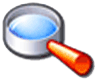 1
R
2
Informações
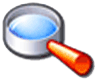 1
R
Projetos
Indicadores de Projetos (%)
Em Execução
03
33%
Atrasados
Monitorados PMO
Não Iniciados
Suspensos
Concluídos Mês
Propostas
Rejeitados
Ocupação Recursos
11
00
00
00
66%
100%
N/D
N/D
No Prazo
Evolução – Projetos
Evolução – Indicadores
1
R
Informações
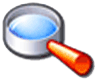 1
R
Projetos
Indicadores de Projetos (%)
Em Execução
04
50%
Atrasados
Monitorados PMO
Não Iniciados
Suspensos
Concluídos Mês
Propostas
Rejeitados
Ocupação Recursos
06
00
00
00
50%
100%
N/D
N/D
No Prazo
Evolução – Projetos
Evolução – Indicadores
1
R
Informações
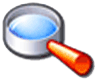 1
R
2
Projetos
Indicadores de Projetos (%)
Em Execução
10
30%
Atrasados
Monitorados PMO
Não Iniciados
Suspensos
Concluídos Mês
Propostas
Rejeitados
Ocupação Recursos
01
00
00
00
70%
100%
N/D
N/D
No Prazo
Evolução – Projetos
Evolução – Indicadores
1
R
2
Informações
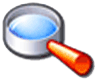 1
R
2
Informações
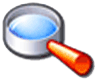 1
R
Projetos
Indicadores de Projetos (%)
Em Execução
05
80%
Atrasados
Monitorados PMO
Não Iniciados
Suspensos
Concluídos Mês
Propostas
Rejeitados
Ocupação Recursos
05
00
00
00
20%
100%
N/D
N/D
No Prazo
Evolução – Projetos
Evolução – Indicadores
1
R
Informações
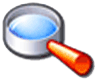 1
2
3
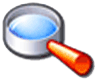 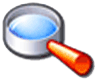 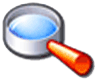 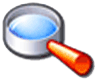 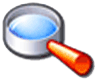 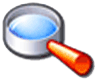 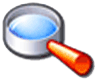 Informações
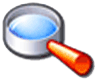 1
2
3
Informações
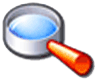 1
2
3
Informações
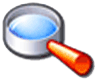 1
2
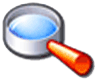 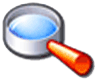 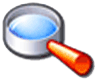 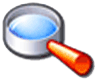 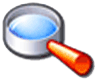 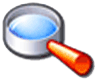 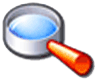 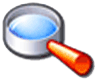 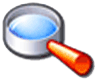 Informações
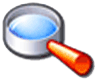 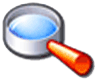 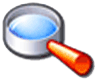 Informações
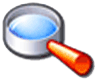 Informações
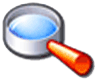 Informações
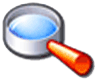 Bnmp 2º grau
Complexidade
Prazo
Relevância Estratégica
Retorno sobre Investimento
Determinação Legal
Impacto na Organização
Situação de Implementação
2
5
5
3
5
2
0
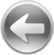 CONHECER VIRTUAL
Complexidade
Prazo
Relevância Estratégica
Retorno sobre Investimento
Determinação Legal
Impacto na Organização
Situação de Implementação
5
5
5
3
1
5
0
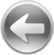 Consulta Processual CCMA
Complexidade
Prazo
Relevância Estratégica
Retorno sobre Investimento
Determinação Legal
Impacto na Organização
Situação de Implementação
5
5
5
3
1
5
0
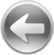 SISTEMA DE LEILÃO ELETRÔNICO
Complexidade
Prazo
Relevância Estratégica
Retorno sobre Investimento
Determinação Legal
Impacto na Organização
Situação de Implementação
2
3
5
5
1
5
0
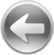 Acompanhamento de Medidas Sócio Educativas
Complexidade
Prazo
Relevância Estratégica
Retorno sobre Investimento
Determinação Legal
Impacto na Organização
Situação de Implementação
5
5
3
3
1
5
0
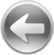 Integração do Judwin 1º Grau com o CNACL
Complexidade
Prazo
Relevância Estratégica
Retorno sobre Investimento
Determinação Legal
Impacto na Organização
Situação de Implementação
5
5
3
3
1
2
0
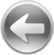 CONSULTA PROCESSUAL DO ADVOGADO
Complexidade
Prazo
Relevância Estratégica
Retorno sobre Investimento
Determinação Legal
Impacto na Organização
Situação de Implementação
5
3
1
0
1
4
4
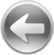 Controle de acolhimento e adoção
Complexidade
Prazo
Relevância Estratégica
Retorno sobre Investimento
Determinação Legal
Impacto na Organização
Situação de Implementação
2
3
3
3
1
5
0
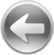 PÁGINA DA COPLAN
Complexidade
Prazo
Relevância Estratégica
Retorno sobre Investimento
Determinação Legal
Impacto na Organização
Situação de Implementação
5
3
1
3
3
5
0
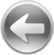 Substituição do SISPE
Complexidade
Prazo
Relevância Estratégica
Retorno sobre Investimento
Determinação Legal
Impacto na Organização
Situação de Implementação
5
3
3
3
1
3
0
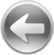 Aquisição de Sistema para o Centro de Saúde
Complexidade
Prazo
Relevância Estratégica
Retorno sobre Investimento
Determinação Legal
Impacto na Organização
Situação de Implementação
5
3
3
3
1
3
0
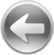 CONTROLE DO SERVIÇO DE TÁXI
Complexidade
Prazo
Relevância Estratégica
Retorno sobre Investimento
Determinação Legal
Impacto na Organização
Situação de Implementação
5
3
1
5
1
3
0
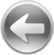 Controle da transparência passiva
Complexidade
Prazo
Relevância Estratégica
Retorno sobre Investimento
Determinação Legal
Impacto na Organização
Situação de Implementação
2
3
1
0
3
5
0
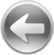 NOVO SISTEMA DE OUVIDORIA
Complexidade
Prazo
Relevância Estratégica
Retorno sobre Investimento
Determinação Legal
Impacto na Organização
Situação de Implementação
2
3
1
3
1
5
0
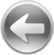 Sistema de Frequência
Complexidade
Prazo
Relevância Estratégica
Retorno sobre Investimento
Determinação Legal
Impacto na Organização
Situação de Implementação
5
3
1
0
3
3
0
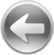 Publicação de resenhas
Complexidade
Prazo
Relevância Estratégica
Retorno sobre Investimento
Determinação Legal
Impacto na Organização
Situação de Implementação
5
3
1
3
1
3
0
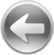 BANCO DE TALENTOS
Complexidade
Prazo
Relevância Estratégica
Retorno sobre Investimento
Determinação Legal
Impacto na Organização
Situação de Implementação
5
3
3
0
1
3
0
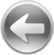 SISTEMA PARA O CENTRO DE JUSTIÇA TERAPÊUTICO
Complexidade
Prazo
Relevância Estratégica
Retorno sobre Investimento
Determinação Legal
Impacto na Organização
Situação de Implementação
2
3
3
3
1
2
0
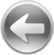 CONTROLE PÓS-GRADUAÇÃO
Complexidade
Prazo
Relevância Estratégica
Retorno sobre Investimento
Determinação Legal
Impacto na Organização
Situação de Implementação
2
3
1
3
1
3
0
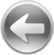 SERVIÇOS E OBRAS DE ENGENHARIA
Complexidade
Prazo
Relevância Estratégica
Retorno sobre Investimento
Determinação Legal
Impacto na Organização
Situação de Implementação
2
3
1
3
1
1
0
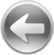 FOLHA DE PAGAMENTO DOS ESTAGIÁRIOS
Complexidade
Prazo
Relevância Estratégica
Retorno sobre Investimento
Determinação Legal
Impacto na Organização
Situação de Implementação
2
3
1
3
1
1
0
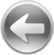